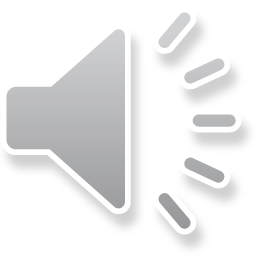 1
2
3
4
5
TRÒ CHƠI Ô CHỮ
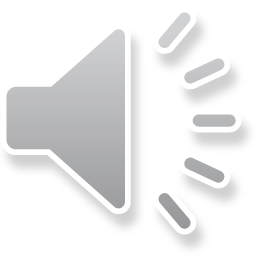 Câu hỏi 1
Câu hỏi thầy cô sửa vào đây
Đáp án
Quay lại
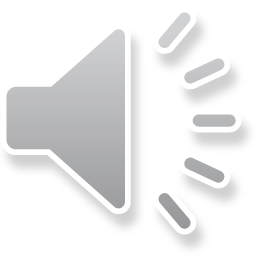 Câu hỏi 2
Câu hỏi thầy cô sửa vào đây
Đáp án
Quay lại
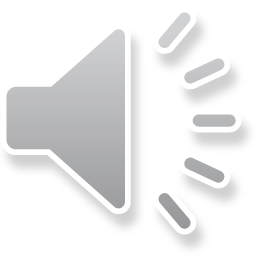 Câu hỏi 3
Câu hỏi thầy cô sửa vào đây
Đáp án
Quay lại
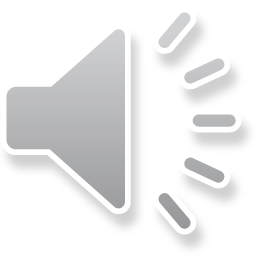 Câu hỏi 4
Câu hỏi thầy cô sửa vào đây
Đáp án
Quay lại
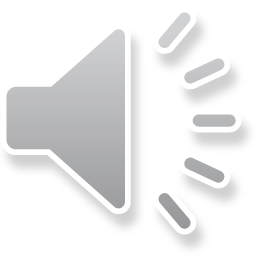 Câu hỏi 5
Câu hỏi thầy cô sửa vào đây
Đáp án
Quay lại